omschrijving
betekenis:
Welke kleur kan het slijmvlies aannemen?
betekenis
Normaal
Geen afwijking
Toxines, ernstige ontsteking, 
hyperthermie/koorts, sepsis. Indien alleen van
 tandvlees dan kan het ook gingivitis zijn
Stuwing
Kool monoxide (CO) vergiftiging
Felrood
Anemie , shock
Bleek
Cyanotisch
Gebrek aan O2, duidelijke benauwdheid
Geelzucht, icterisch
Acuut leverfalen, galgang verstopping
Behandeling met oxyglobuline
Hemoglobine kleurstof
Methemoblobinemie (bijvoorbeeld bij 
		paracetamol en ui-vergiftiging)
Methemoglobine kleurstof
Welke kleur kan het slijmvlies aannemen?
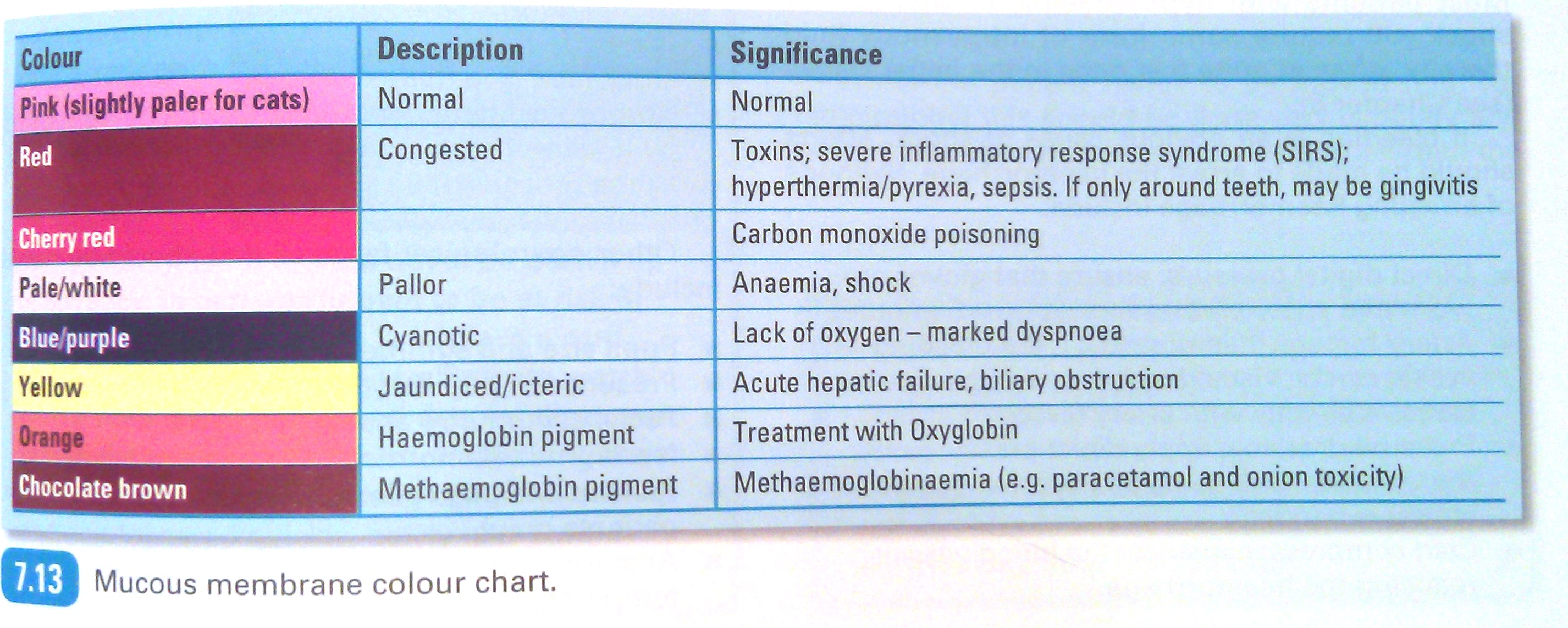